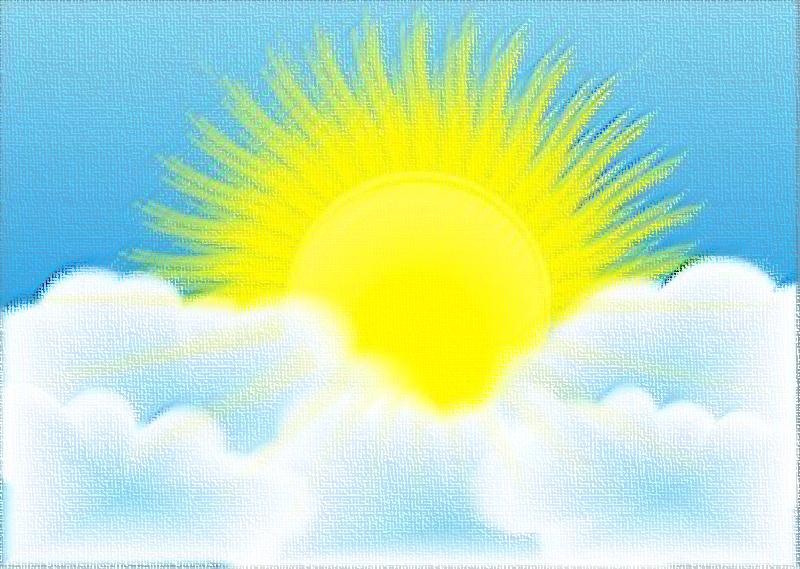 МБОУ «Лицей №8»
Методическая разработка 
урока музыки в 3 классе
ТЕМА «УТРО»
Выполнила учитель музыки 
Круглова Марина Владимировна
Г. Майкоп 2013
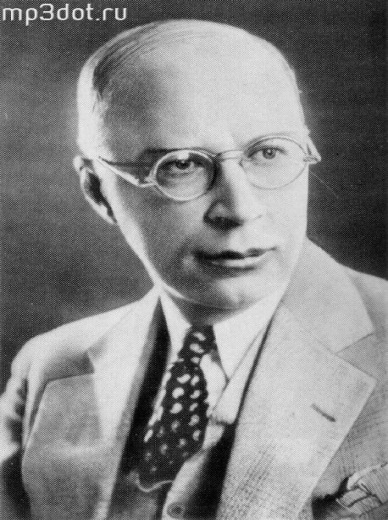 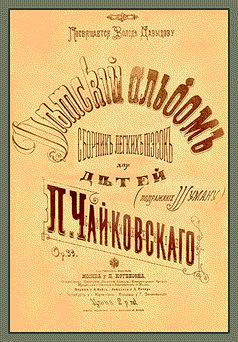 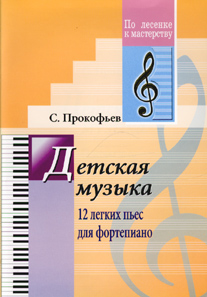 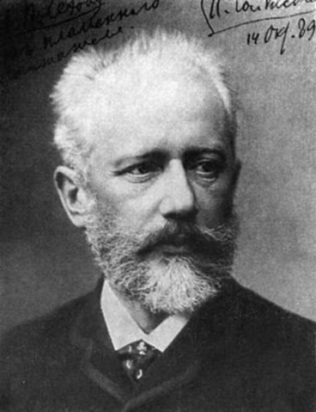 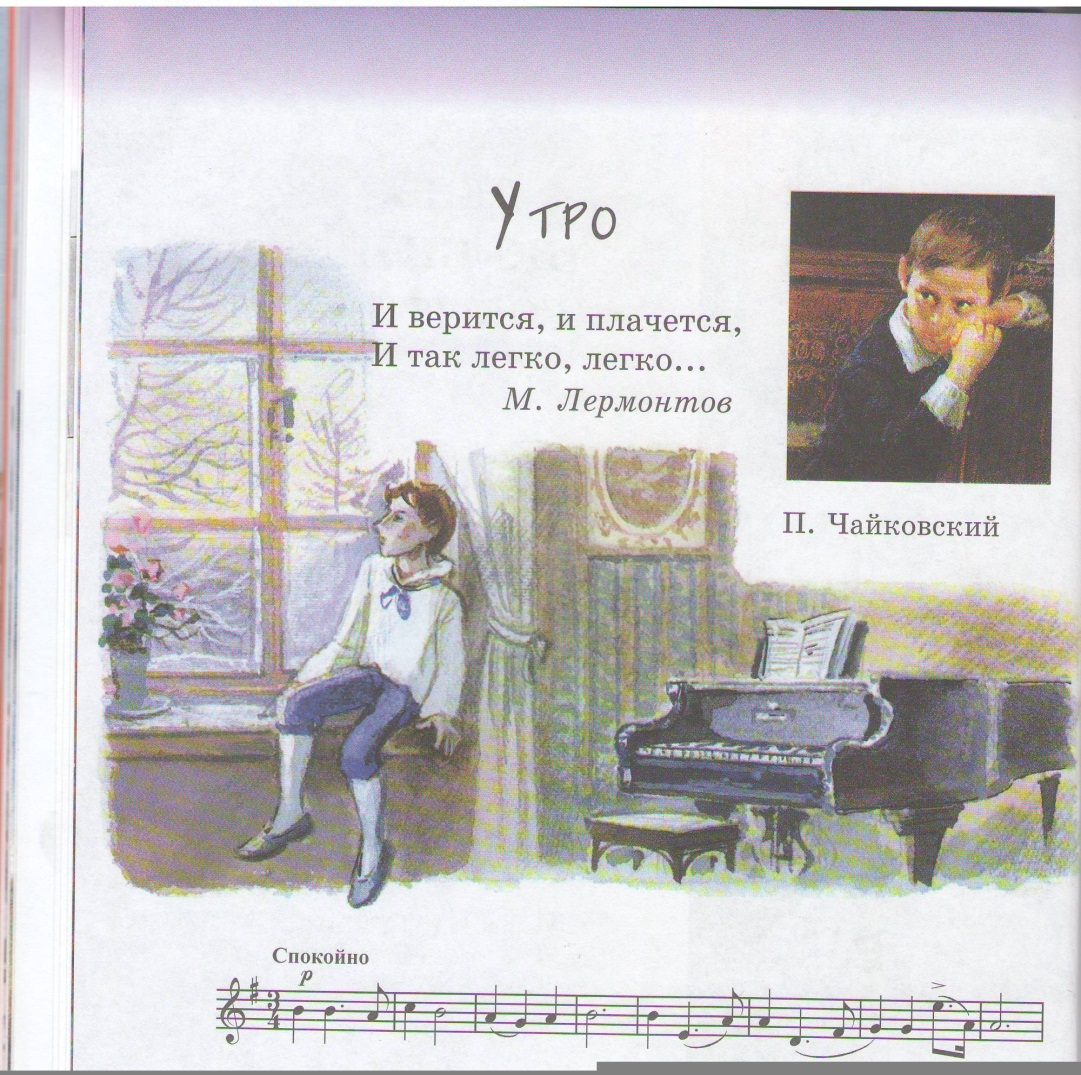 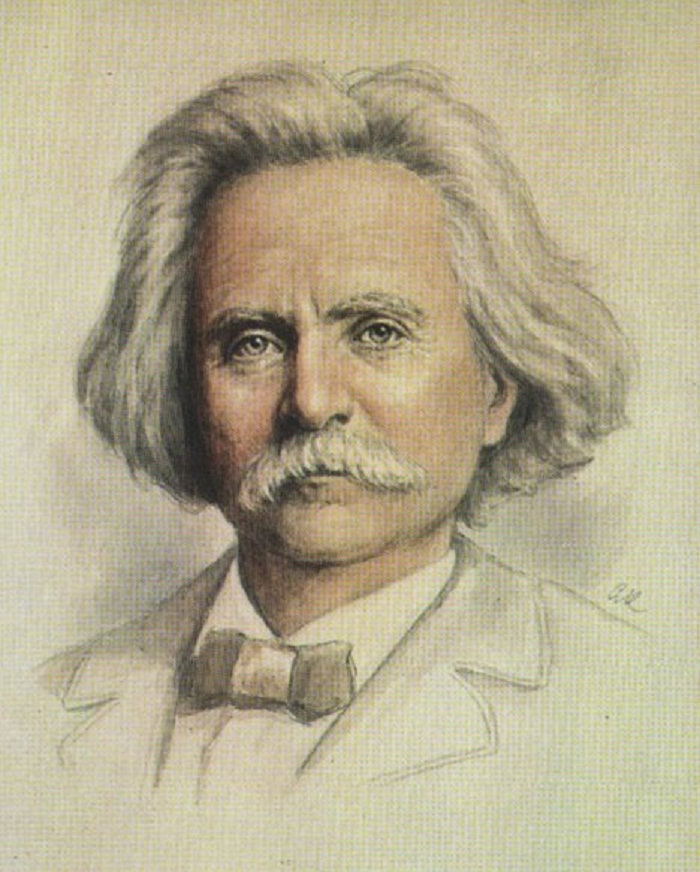 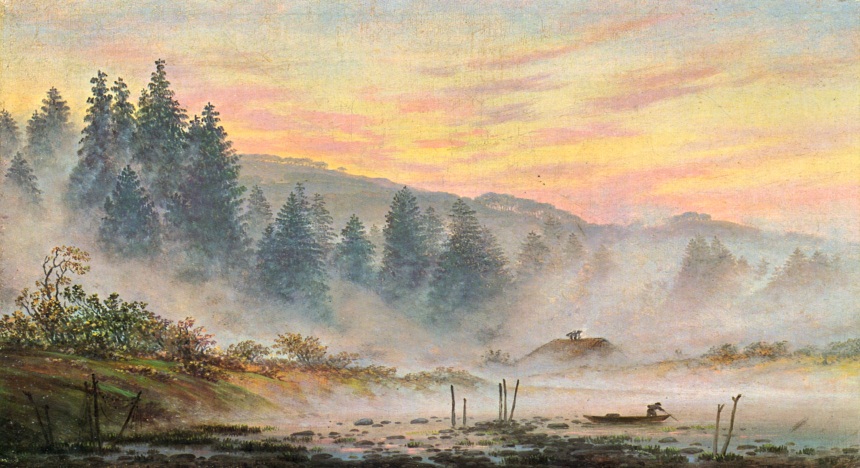 Фридрих Каспер Давид «Утро»
15 июня 1843 — 4 сентября 1907
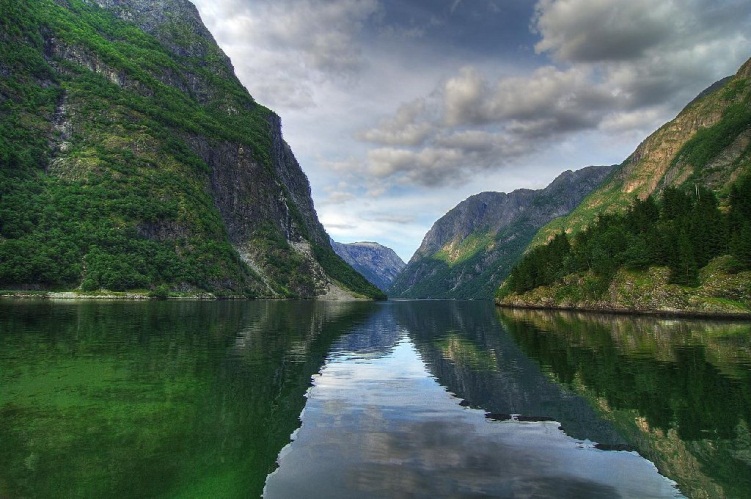 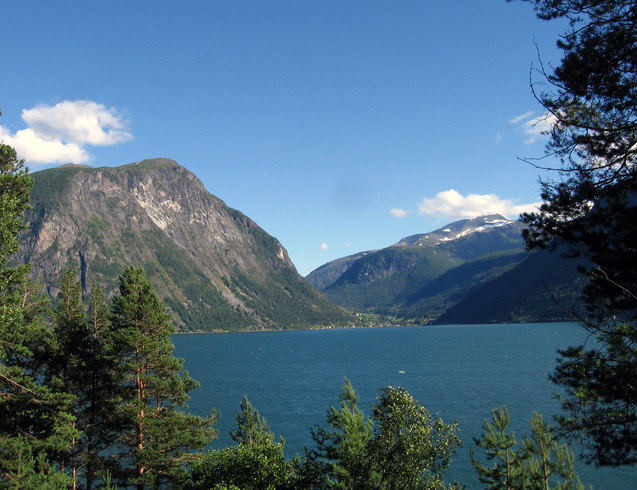 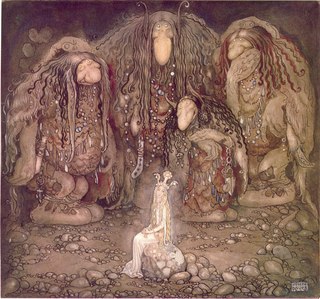 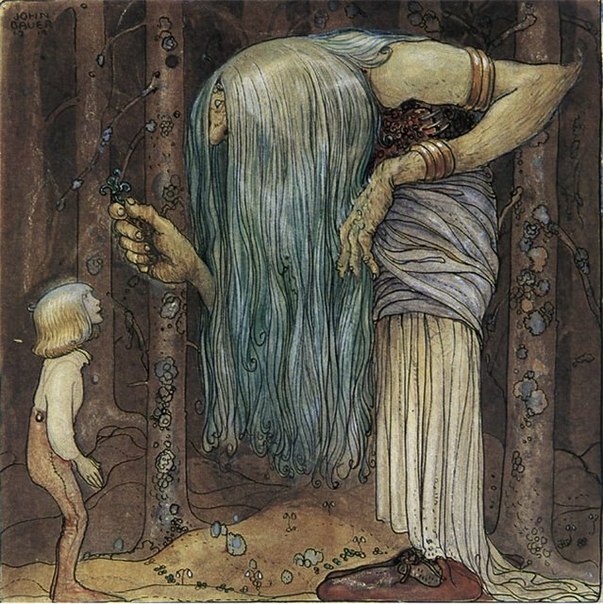 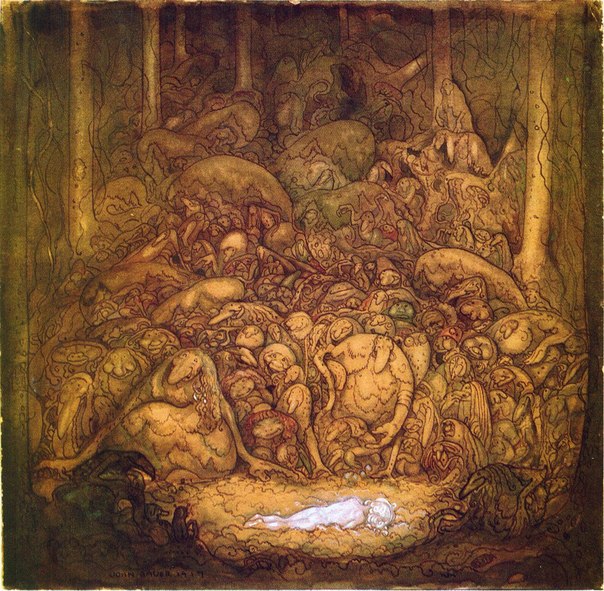 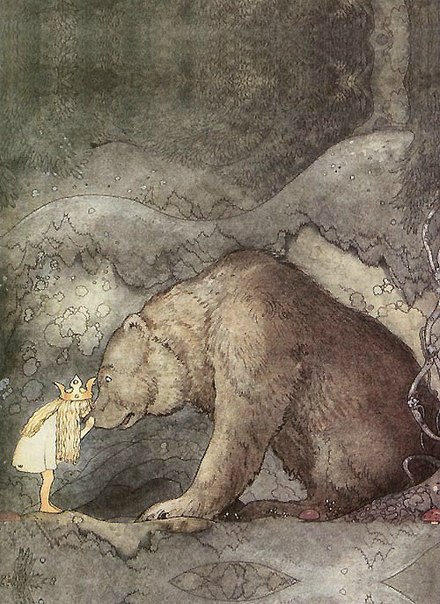 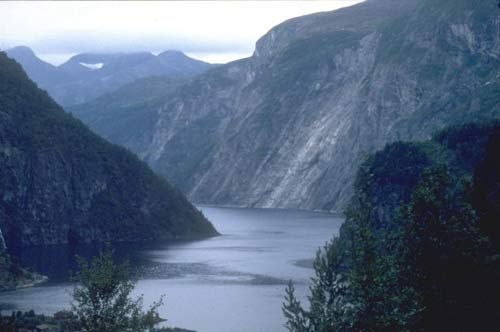 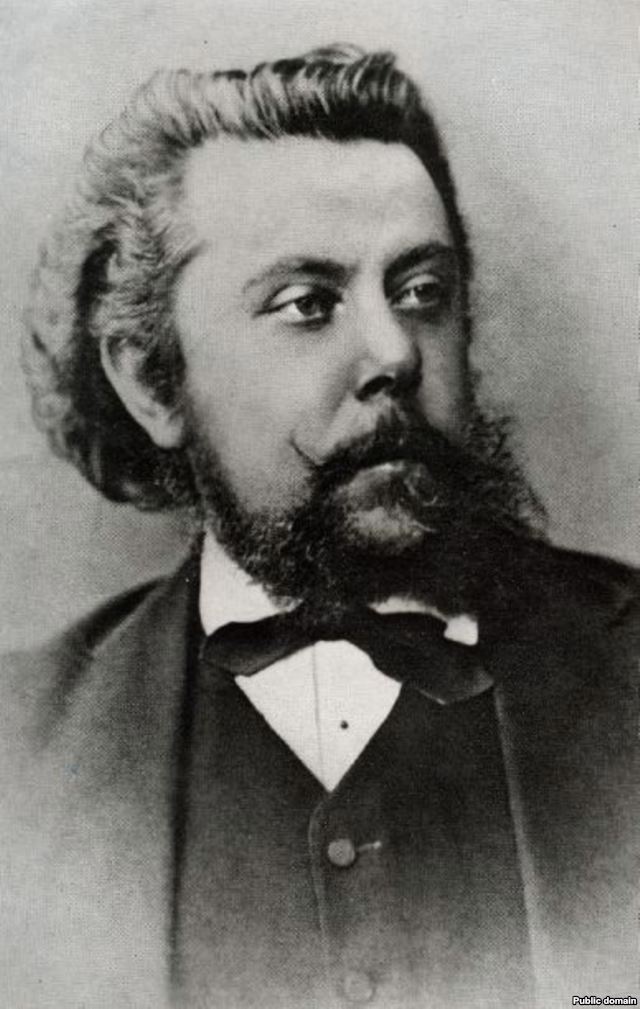 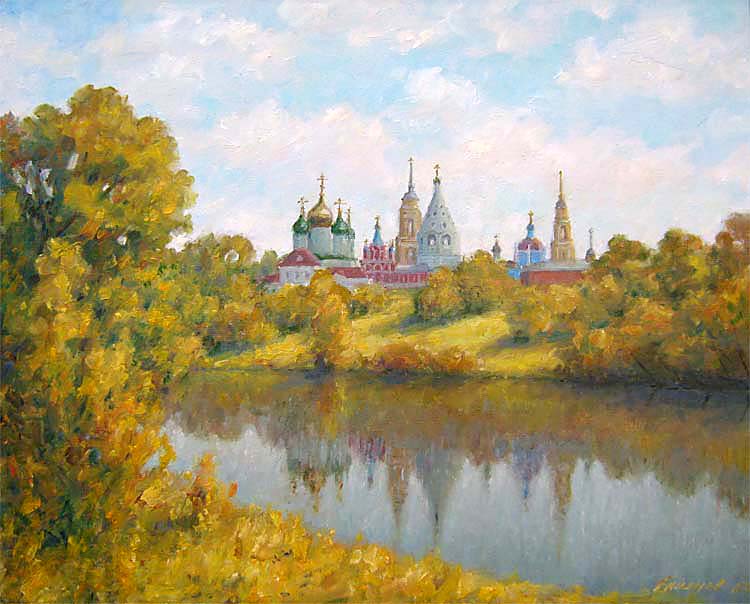 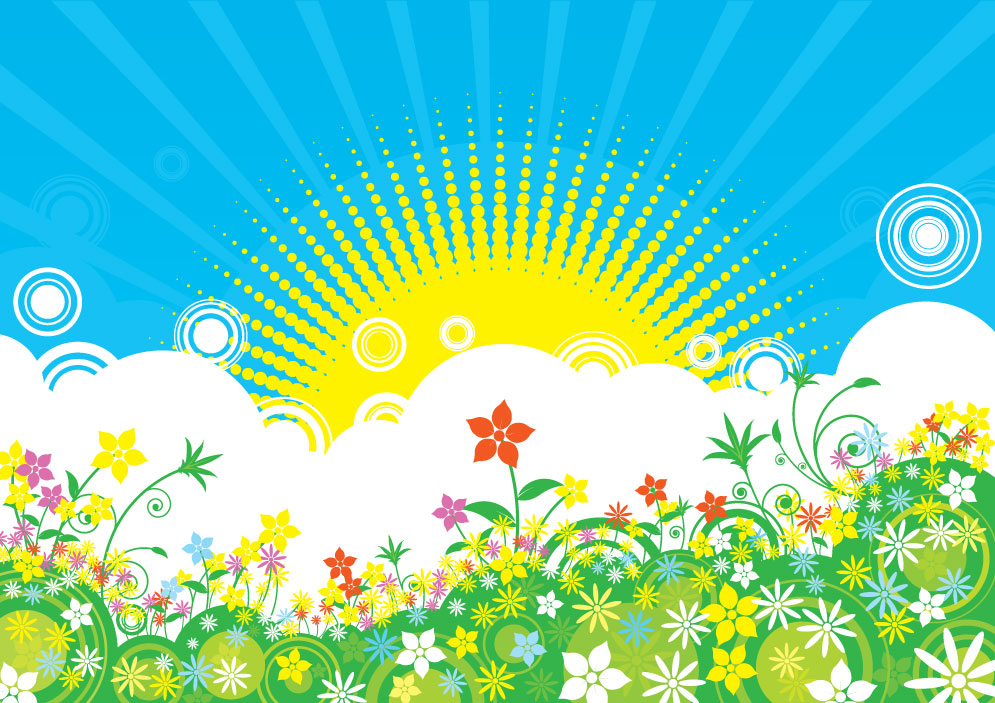 ПУСТЬ ВСЕГДА ВАШЕ УТРО БУДЕТ ДОБРЫМ!
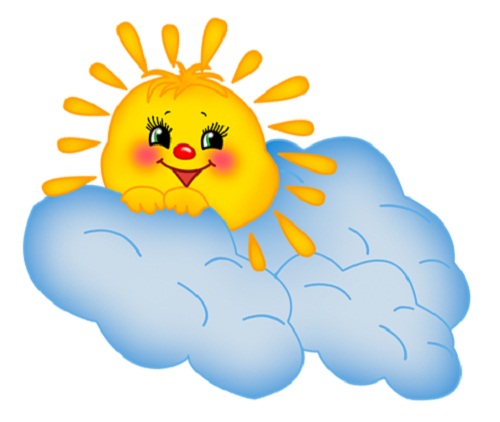